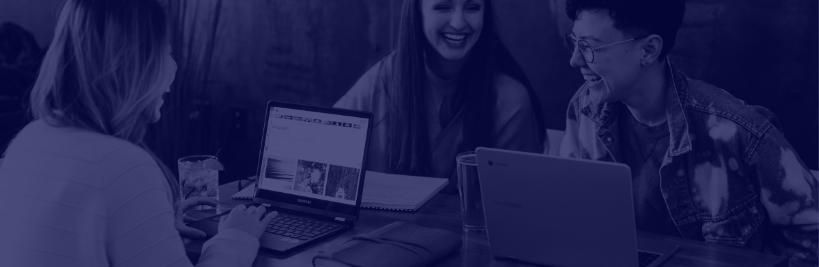 Objetivos SMART
Plantilla
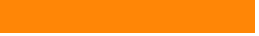 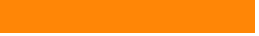 Preguntas SMART
Respuestas SMART
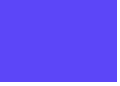 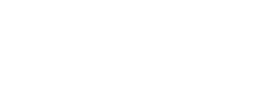 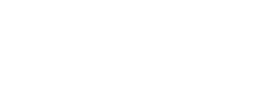 S
¿Cuál es el objetivo?
¿Qué quiero obtener con este objetivo?
ESPECÍFICO
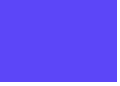 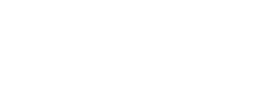 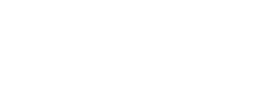 M
¿Cómo me daré cuenta que he logrado el objetivo propuesto?
MEDIBLE
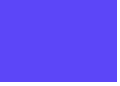 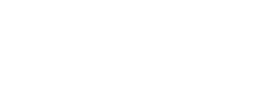 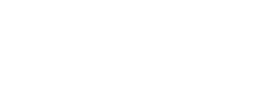 A
¿Cuáles recursos dispongo?
¿Con qué herramientas cuento?
ALCANZABLE
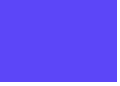 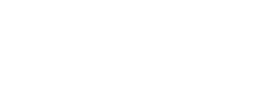 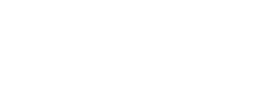 R
¿Por qué este objetivo es relevante / importante para mi negocio o mi carrera?
RELEVANTE
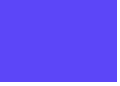 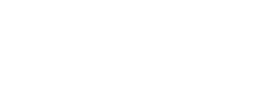 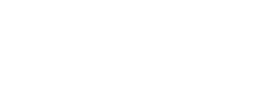 T
¿Cuándo es la fecha límite para tener el objetivo logrado?
TIEMPO DEFINIDO
HOJA DE TRABAJO PARA LA SOLUCIÓN DE PROBLEMAS
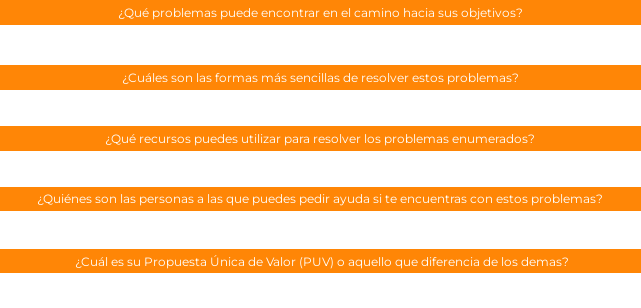 [Speaker Notes: Note title
Type your notes here. They will be viewable in presenter view.]